w
20/12/2023
1
Parcoursup 2024 en 3 étapes

Tout ce qu’il faut savoir pour préparer et réussir son entrée dans l’enseignement supérieur
2
Sommaire
Les engagements de Parcoursup au service des usagers
Le calendrier Parcoursup en 3 étapes
Étape 1 : découvrir les formations et élaborer son projet d’orientation
Étape 2 : s’inscrire, formuler ses vœux et finaliser son dossier
L’analyse des candidatures par les formations
Étape 3 : consulter les réponses des formations et faire ses choix
Les 5 conseils pour bien aborder Parcoursup
3
6 engagements au service des usagers
Les engagements de Parcoursup au service des usagers (1)
L’exhaustivité : Parcoursup vous permet de découvrir toutes les formations supérieures, y compris en apprentissage qui sont reconnues par l’Etat. 23 000 formations référencées
Pour chaque formation proposée, une fiche de présentation avec des informations claires et détaillées

La simplicité : Parcoursup simplifie vos démarches pour vous permettre de vous concentrer sur votre projet 
Parcoursup, c’est 1 procédure dématérialisée, 1 calendrier unique, 1 seul dossier à constituer
Parcoursup, c’est un cadre de présentation des formations homogène pour trouver rapidement les informations essentielles, pour connaitre les chiffres clés de la session précédente
Notre objectif : vous aider à découvrir des formations, à comparer, à vous repérer et à faire vos choix

La liberté de choix : Parcoursup vous permet de choisir librement les formations qui vous intéressent
Vous formulez vos vœux sans avoir à les hiérarchiser
Vous choisissez en fonction des propositions d’admission que vous recevez, à partir du 30 mai 2024
Ce n’est pas Parcoursup qui fait l’analyse des candidatures : les responsables des formations examinent votre dossier, font des propositions auxquelles vous répondez. Le dernier mot appartient toujours au candidat
4
6 engagements au service des usagers
La transparence, une priorité, pour vous permettre d’affiner votre projet et d’estimer vos chances
Parcoursup permet de comparer les formations, de consulter les critères d’analyse des candidatures qu’utiliseront les formations du supérieur et des conseils de la formation sur les parcours recommandés au lycée ou encore sur la manière de faire votre candidature. 
Parcoursup fournit des données sur la session précédente (profils de candidats classés ; rythme d’envoi des propositions) pour anticiper le déroulement de la phase d’admission

L’accompagnement personnalisé tout au long de la procédure, pour vous aider 
Vous n’êtes pas seuls pour faire vos choix : vous êtes accompagné, au lycée, via la plateforme, au numéro vert ou encore lors des journées portes ouvertes, pour élaborer votre projet, faire des vœux, choisir votre formation
A partir de la fiche formation, retrouvez les personnes référentes de l’établissement que vous pouvez contacter 
Si vous n’avez pas reçu de proposition, les recteurs proposent un accompagnement pour vous aider.

La prise en compte de votre profil pour favoriser l’égalité d’accès et de réussite des étudiants 
Parcoursup met en œuvre des actions ciblées pour l’accès au supérieur des lycéens boursiers, professionnels ou technologiques, ou encore des lycéens participant à des cordées de la réussite
Parcoursup prend en compte les situations particulières tels les candidats en situation de handicap ou candidats sportifs de haut niveau ou artistes confirmés
Parcoursup promeut le développement des parcours personnalisés (Oui-Si) à l’université pour favoriser la réussite des étudiants.
5
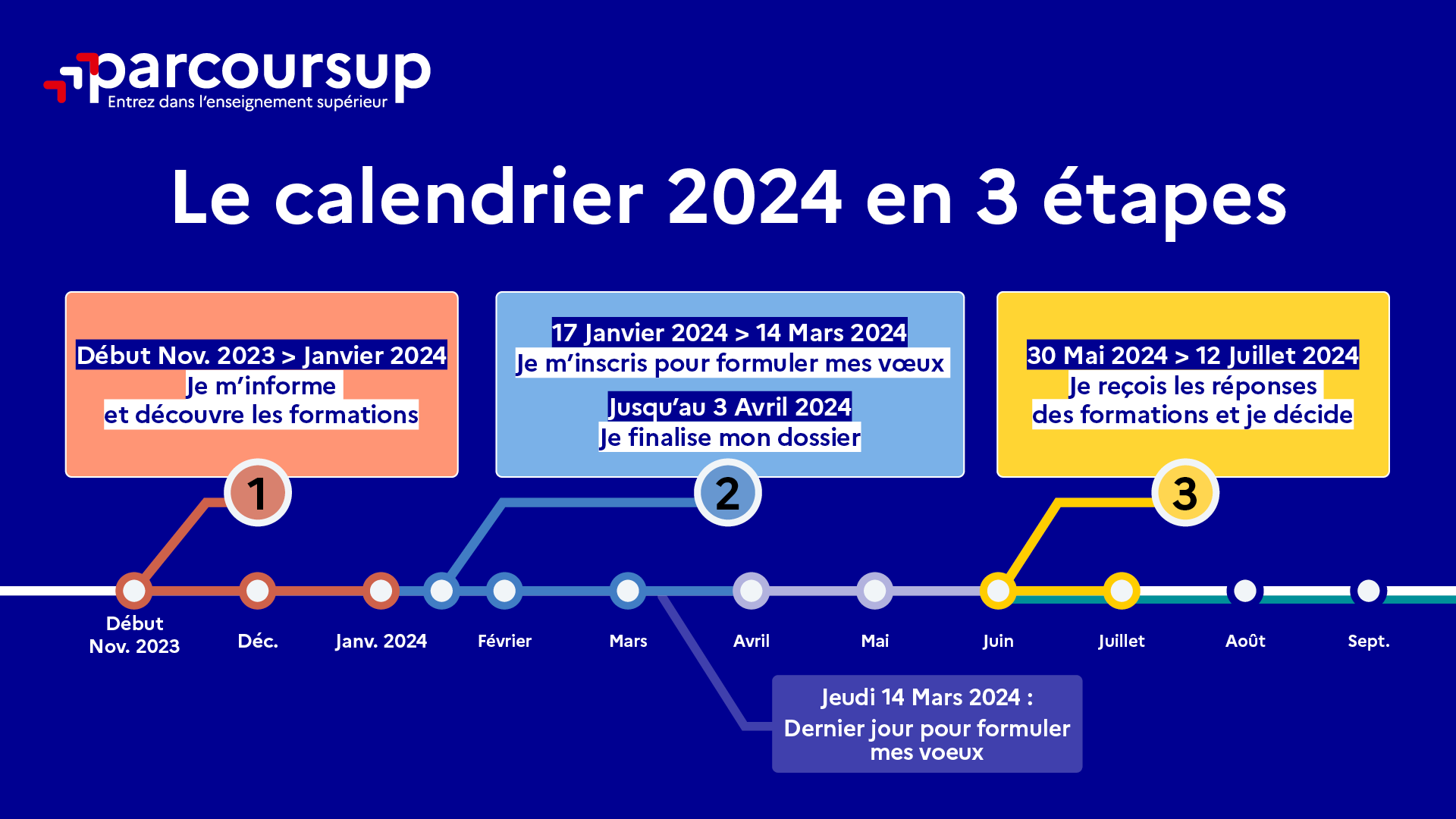 6
20/12/2023
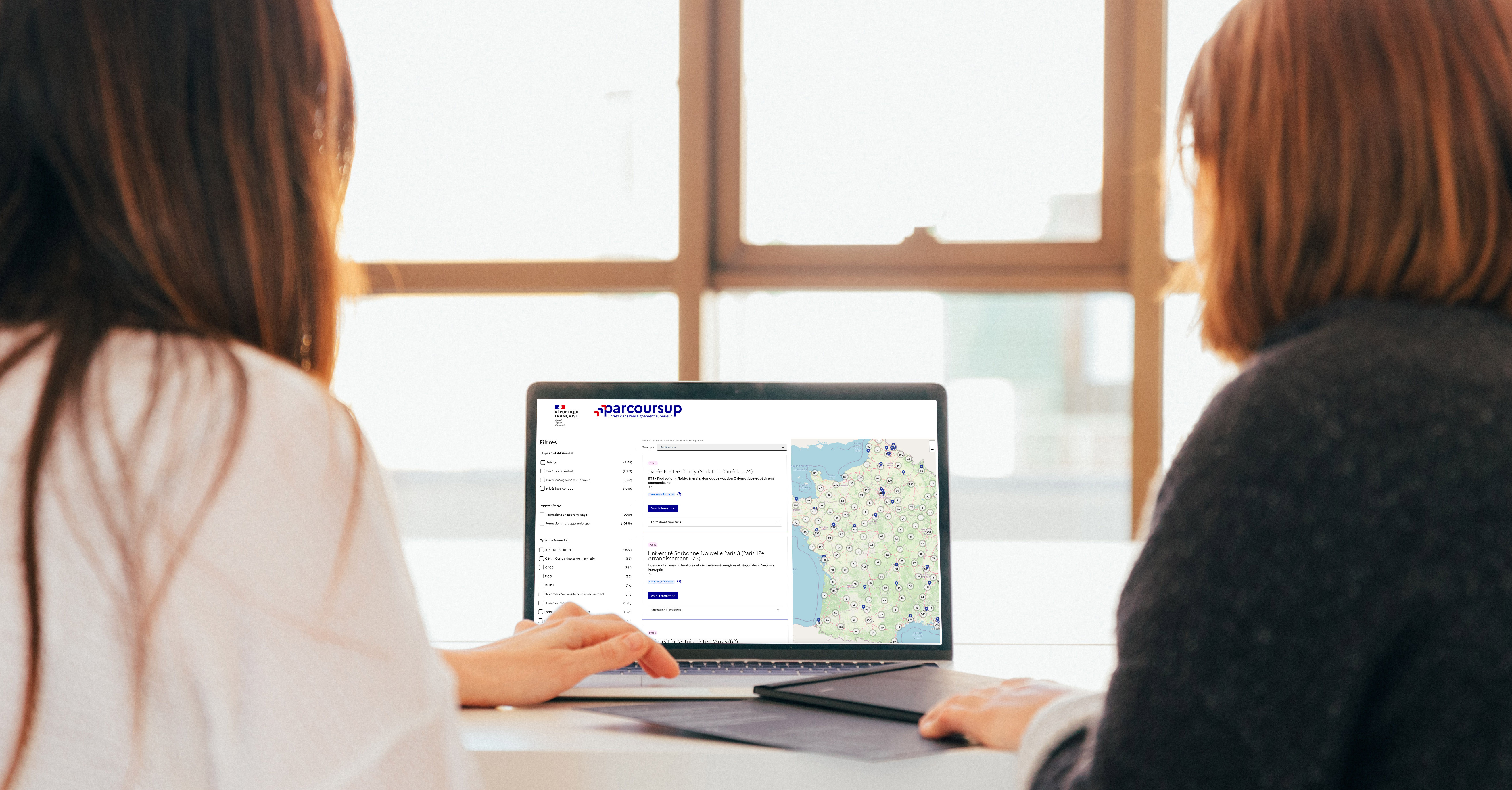 Étape 1 : découvrir les formations et élaborer son projet d’orientation
7
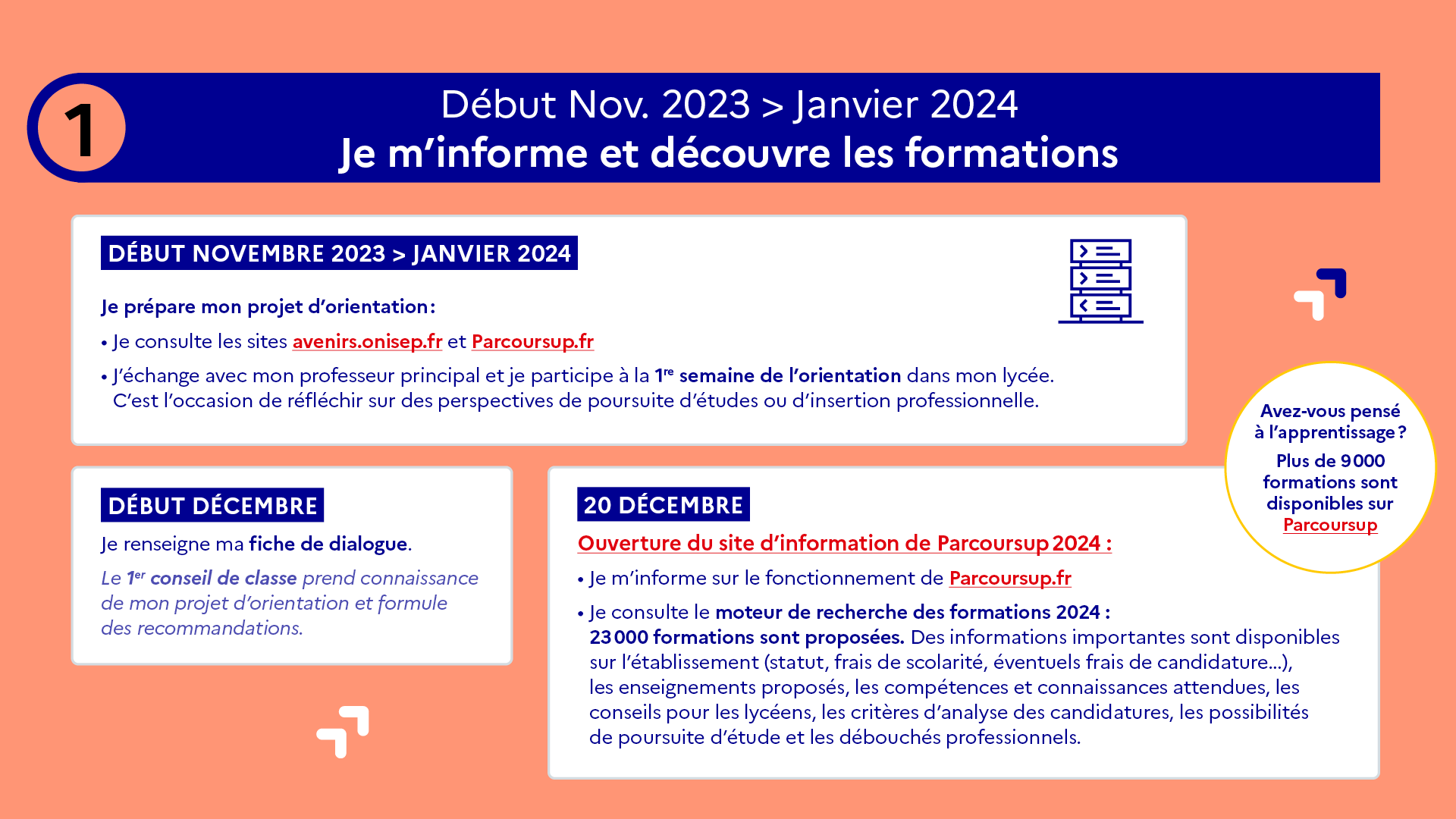 20/12/2023
8
Des outils pour préparer votre projet d’orientation
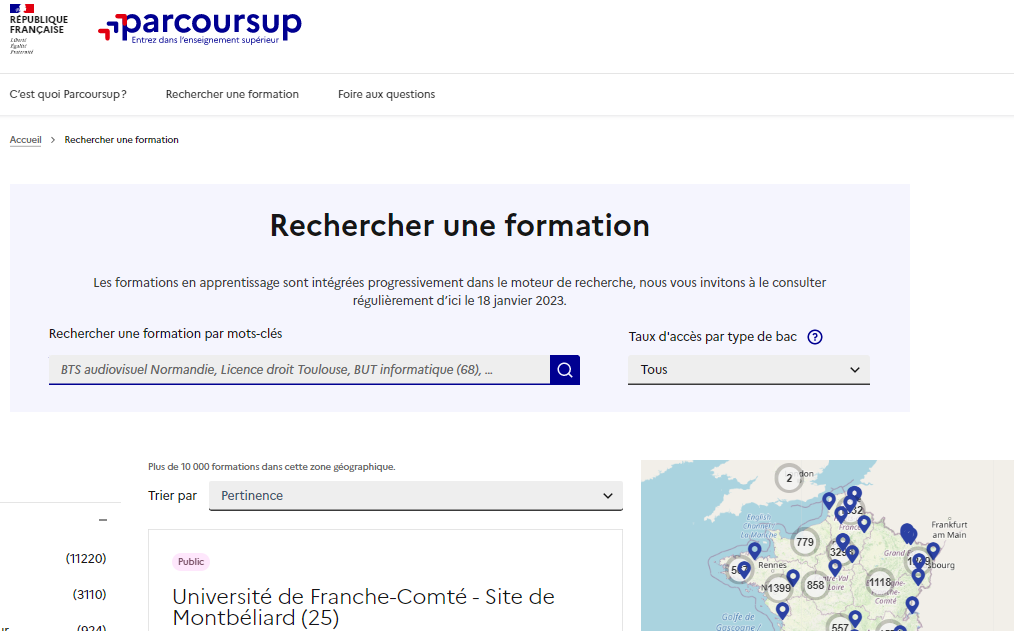 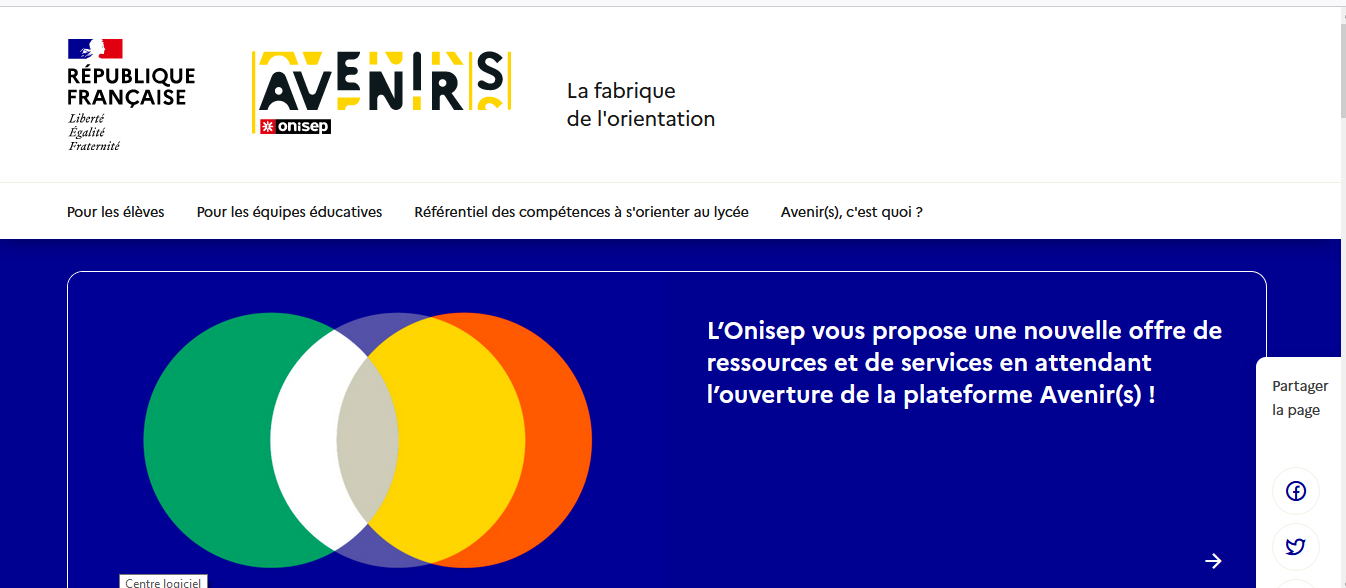 Avenirs.onisep.fr
Retrouvez toutes les informations sélectionnées par l’Onisep sur les filières, les formations, les métiers
Parcoursup.fr :  
Le moteur de recherche Parcoursup 
un accès vers d’autres sites numériques d’aide à l’orientation et un lien vers le site de votre Région
9
L’accompagnement à l’orientation
L’accompagnement au sein de votre lycée : des acteurs et des temps forts pour vous aider à élaborer votre projet d’orientation
2 professeurs principaux en terminale pour un suivi personnalisé avec l’appui des psychologues de l’Education nationale 
Des heures d’accompagnement personnalisé consacrées à l’orientation intégrées à l’emploi du temps des élèves
Des temps forts : deux semaines de l’orientation ou des forums pour échanger avec des formations (en présentiel ou en ligne)
10
21 000 formations reconnues par l’Etat disponibles sur Parcoursup
Parmi les 23 000 formations dispensant de diplômes reconnus par l’État disponibles via le moteur de recherche de formation : 
Des formations sous statut étudiant : les différentes licences (dont les licences « accès santé »), les Parcours préparatoires au professorat des écoles (PPPE) et les parcours d’accès aux études de santé (PASS), les classes prépa, BTS, BUT (Bachelor universitaire de technologie ), formations en soins infirmiers (en IFSI) et autres formations paramédicales, formations en travail social (en EFTS), écoles d’ingénieur, de commerce et de management, Sciences Po/ Instituts d’Etudes Politiques, formations en apprentissage, écoles vétérinaires, formations aux métiers de la culture, du sport…
Des formations en apprentissage : l’apprentissage est proposé dans différentes formations (BTS, BUT, licence…).
Des informations utiles à consulter sur la fiche formation :  le statut de l’établissement (public/privé ), la nature de la formation (sélective /non sélective), les frais de scolarité, les chiffres clés    
Quelques rares formations privées ne sont pas présentes sur Parcoursup > prendre contact avec les établissements
20/12/2023
11
Focus sur les formations en apprentissage
9 000 formations en apprentissage disponibles, pour l’essentiel en BTS, BUT, pour des mentions complémentaires ou titres professionnels…

Être étudiant apprenti c’est :  
Être étudiant et surtout salarié
Alterner formation pratique chez un employeur et une formation théorique dans un établissement (ex : un centre de formation d’apprentis - CFA)
Un plus pour trouver du travail en fin de formation et  vous insérer durablement 
L’apprenti doit signer un contrat d’apprentissage avec un employeur
Les établissements (CFA) accompagnent leurs candidats pour trouver un employeur
12
Je recherche des formations sur Parcoursup.gouv.fr
Rechercher des formations en utilisant des  mots clés, une zone géo ou critères de recherche (type de formation, spécialité, aménagement spécifique…)

Afficher le taux d’accès par type de baccalauréat  pour une information plus personnalisée

Affiner les résultats de recherche en zoomant sur la carte pour afficher les formations dans une zone géographique précise
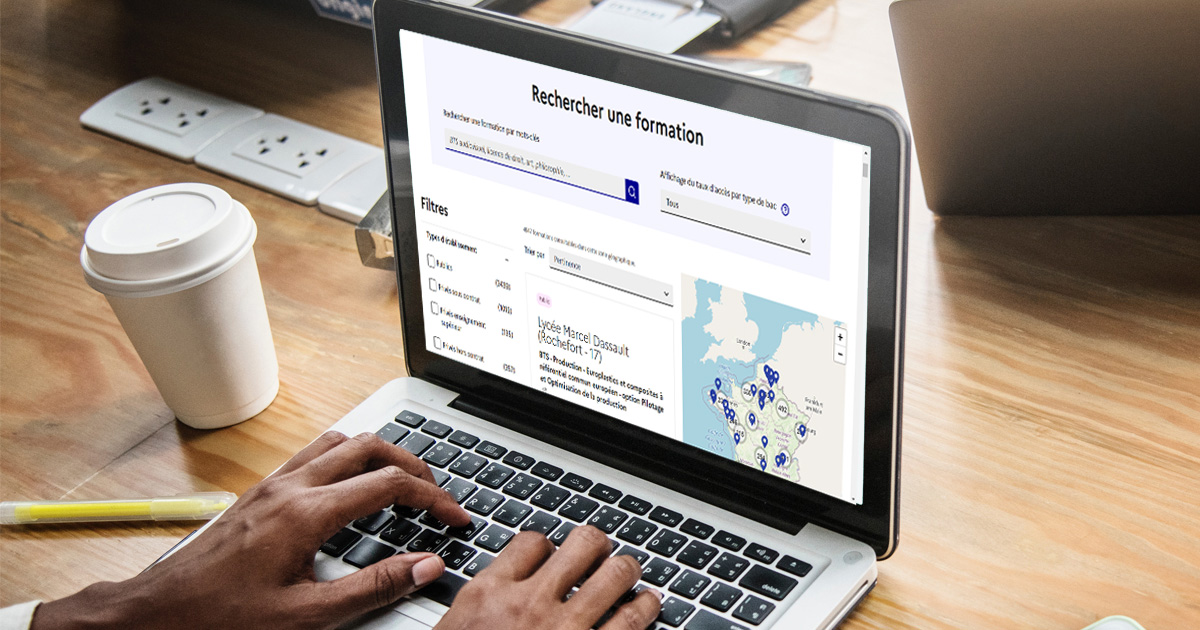 13
Au niveau du résultats de la recherche, un premier niveau d’infos : 
Le nombre de places en 2023 ( à partir du17 janvier 2024) 
Le taux d'accès en 2023, c'est à dire la proportion de candidats qui ont pu recevoir une proposition d'admission en phase principale
Ce taux d’accès est désormais déclinable par type de baccalauréat
Des suggestions de formations similaires pour élargir vos choix
Vous aider à préparer vos choix de vœux, deux nouvelles fonctionnalités : 
Conserver en « favoris » les formations que vous préférez 
Comparer les formations qui vous intéressent grâce au comparateur
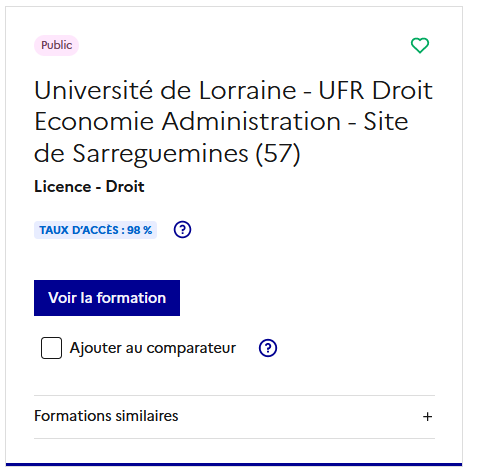 14
Pour chaque formation, une fiche de présentation organisée en 6 rubriques clés, pour être plus claire, plus riche, plus transparente
Découvrir la formation et ses caractéristiques : le statut de l’établissement, les contenus et l’organisation des enseignements, les dispositifs pédagogiques, les frais de scolarité, les dates des journées portes ouvertes... 
Comprendre les critères d’analyse des candidatures à travers la représentation visuelle des critères définis par les formations (résultats scolaires, compétences et savoir-faire, savoir-être, motivation et cohérence du projet, engagements….) avec leur degré d’importance, ainsi que des conseils pour formuler sa candidature 
Consulter les modalités de candidature en particulier les conditions pour candidater, les modalités et calendrier des épreuves écrites/orales prévues par certaines formations sélectives et les éventuels frais associés
Accéder aux chiffres clés de la formation  :  ils déclinent les résultats de l’admission en 2023 pour vous permettre de mieux anticiper la procédure et les résultats de la phase d’admission. Des indicateurs de réussite / insertion professionnelle (pour la majorité des BTS et mentions complémentaires, pour les licences pro.) sont affichés
Connaitre les débouchés professionnels  : possibilités de poursuite d’études / les perspectives professionnelles
Contacter et échanger avec l’établissement  : contacts des référents de la formation, en particulier le référent handicap
15
Comment les formations examinent les candidatures ?
Les modalités d’examen affichés pour chaque formation
Dans les formations sélectives (classes prépa, BUT, BTS, écoles, IFSI…)
L’admission se fait sur dossier et, dans certains cas, en ayant recours, en plus ou en lieu et place du dossier, à des épreuves écrites et/ou orales dont le calendrier et les modalités sont affichés aux candidats (rubrique « consulter les modalités de candidature ») 

Dans les formations non sélectives (licences, PPPE et PASS)
Un lycéen peut accéder à la licence de son choix à l’université, dans la limite des capacités d’accueil : si le nombre de vœux reçus est supérieur au nombre de places disponibles, la commission d’examen des vœux étudie les dossiers et vérifie leur adéquation avec la formation demandée afin de les classer 
L’université peut conditionner l'admission (réponse « oui-si ») d’un candidat au suivi d’un dispositif de réussite (remise à niveau, tutorat…) afin de l’aider et de favoriser sa réussite
16
Consolider votre projet d’orientation
Modalités et critères d’analyse des candidatures, taux d’accès, nombre de places, profil des candidats classés, frais de scolarité, débouchés et insertion professionnelle … 

ces données sont essentielles
à prendre en compte par le lycéen et sa famille pour réfléchir sur son projet de poursuite d’études et formuler des vœux 

pour discuter avec les professeurs, professeurs principaux et les psychologues de l’Education nationale
17
LE BON REFLEXE : S’INFORMER, ECHANGER
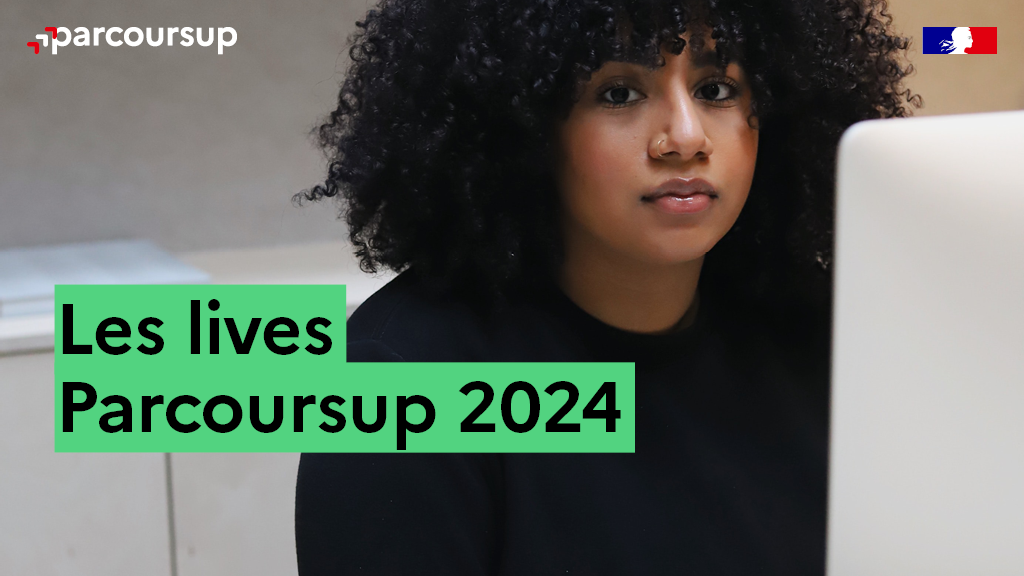 Echanger avec des professionnels dans votre lycée
Votre professeur principal
Les Psy-En

Echanger avec les formations 
(contact et dates à retrouver sur Parcoursup) 
Responsables de formations et étudiants ambassadeurs
Lors des journées portes ouvertes et salons avec conférences thématiques (Nouveauté 2024)

Consulter les ressources en ligne sur Avenir(s) et avec nos partenaires 
(accessibles gratuitement depuis la page d’accueil parcoursup.fr)
Live Parcoursup :  
Pour poser ses questions en direct
18
Focus sur l’accompagnement des candidats en situation de handicap ou atteints d’un trouble de santé invalidant
Les coordonnées d’un référent handicap sur chaque fiche de formation. Il est disponible pour répondre aux interrogations des lycéens tout au long de la procédure.

Le candidat peut renseigner une fiche de liaison dans son dossier Parcoursup pour préciser ses besoins. Cette fiche est facultative et n’est pas transmise aux formations pour l’examen des vœux  Le candidat pourra demander à Parcoursup de la transmettre à la formation qu’il aura choisie pour préparer sa rentrée. Cela permet d’anticiper son arrivée dans le nouvel établissement.

A partir du 30 mai 2024, le candidat peut demander au recteur le réexamen de son dossier (via la rubrique « contact » dans Parcoursup) s’il ne trouve pas de formation adaptée à ses besoins spécifiques et que sa situation justifie une inscription dans un établissement situé dans une zone géographique déterminée.
19
Etape 2 : s’inscrire, formuler ses vœux et finaliser son dossier
20
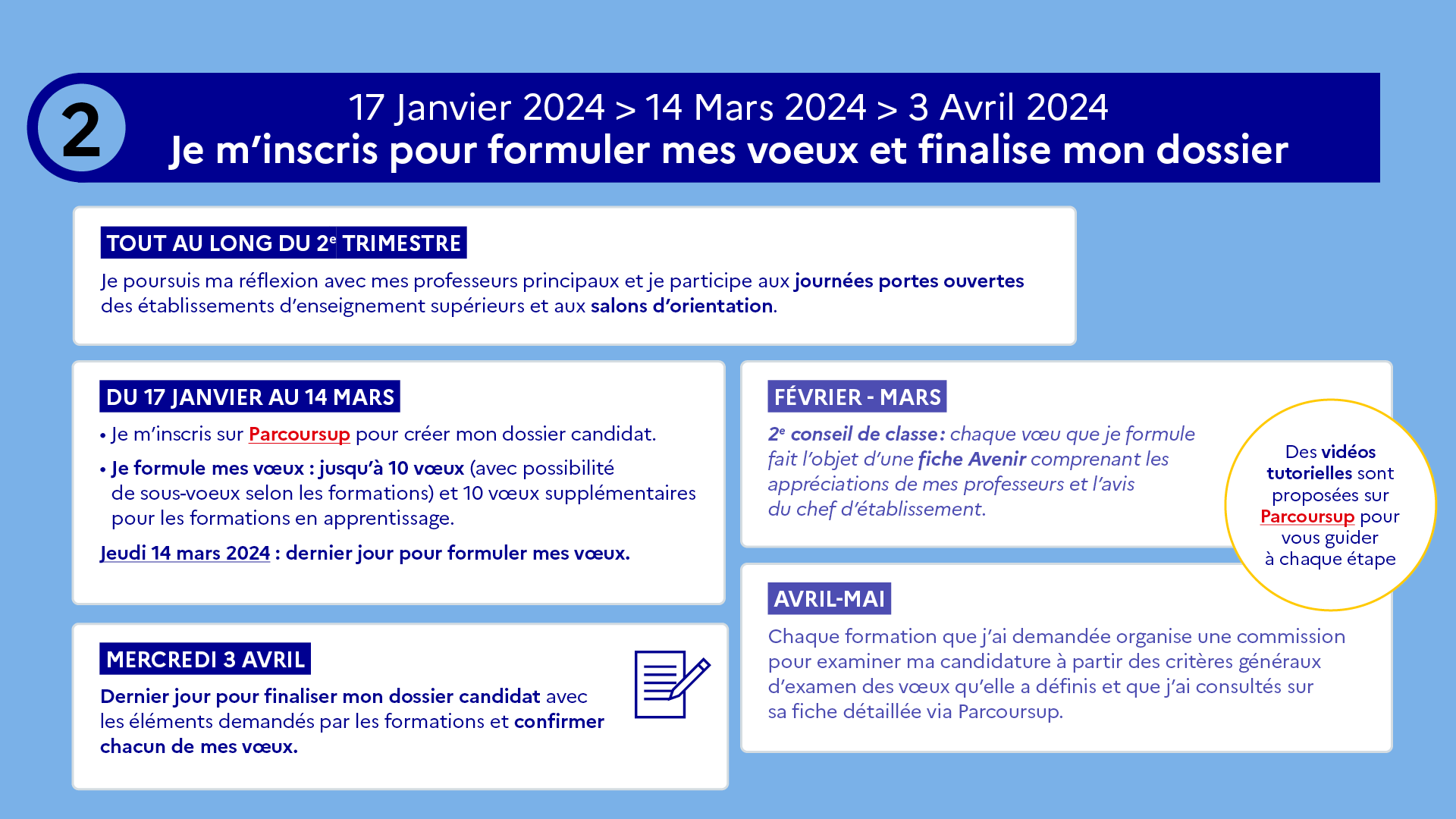 20/12/2023
21
À partir du 17 janvier 2024
S’inscrire sur Parcoursup
>Une adresse mail valide et consultée régulièrement :  pour échanger et recevoir les informations sur votre dossier

>L’INE (identifiant national élève en lycée général, technologique ou professionnel) ou INAA (en lycée agricole) : sur les bulletins scolaires ou le relevé de notes des épreuves anticipées du baccalauréat. 
À noter pour les lycées français à l’étranger : l’établissement fournit l’identifiant à utiliser pour créer son dossier.
Important : renseignez un numéro de portable pour recevoir les alertes envoyées par la plateforme
Conseil aux parents ou tuteurs légaux : renseigner votre email et numéro de portable dans le dossier de votre enfant pour recevoir messages et alertes Parcoursup. Vous pourrez également recevoir des formations qui organisent des épreuves écrites/orales le rappel des échéances.
22
Entre le 17 janvier 
et le 14 mars 2024 inclus
Formuler librement vos vœux sur Parcoursup
> Jusqu’à 10 vœux et 10 vœux supplémentaires pour des formations en apprentissage 
> Pour des formations sélectives (Classes prépa, STS, IUT, écoles, IFSI, IEP…) et non sélectives (licences, PPPE ou PASS)
> Lorsque la formation l’a demandé, le vœu doit être expressément motivé : en quelques lignes, le lycéen explique ce qui motive son vœu. Il est accompagné par son professeur principal
> Des vœux qui n’ont pas besoin d’être classés : aucune hiérarchisation pour éviter toute autocensure
> La date de formulation des vœux n’est pas prise en compte pour l’examen du dossier
> Des vœux qui ne sont connus que de vous : la formation ne connait que le vœu qui la concerne
Conseil : diversifiez vos vœux et évitez impérativement de n’en formuler qu’un seul (en 2023, les candidats ont confirmé 13 vœux en moyenne).
23
Les vœux multiples, pour vous donner plus d’opportunités
Focus sur les vœux multiples (1/4)
> Un vœu multiple est un regroupement de plusieurs formations similaires (exemple : le vœu multiple BTS « Management commercial opérationnel » qui regroupe toutes les formations de BTS « MCO » à l’échelle nationale).

> Un vœu multiple compte pour un vœu parmi les 10 vœux possibles.

> Chaque vœu multiple est composé de sous-vœux qui correspondent chacun à un établissement différent. Vous pouvez choisir un ou plusieurs établissements, sans avoir besoin de les classer. 
> Sauf exception, il n’y a pas de vœu multiple pour les licences
A noter : Il n’est possible de sélectionner que 5 vœux multiples maximum pour les filières IFSI, orthoptie, audioprothèse et orthophonie qui sont regroupées au niveau territorial.
24
Focus sur les vœux multiples (2/4)
Les formations dont le nombre de sous-vœux est limité à 10 par vœu multiple dans la limite de 20 sous-vœux au total : 
> Les BTS et les BUT regroupés par spécialité à l’échelle nationale 
> Les DN MADE regroupés par mention à l’échelle nationale 
> Les DCG (diplôme de comptabilité et de gestion) regroupés à l’échelle nationale 
> Les classes prépas regroupées par voie à l’échelle nationale (spécificité de l’internat)
> Les EFTS (Etabl. de Formation en Travail Social) regroupés par diplôme d’État à l’échelle nationale 
> Les DNA  (diplôme national d’art) proposés par les écoles d’art du ministère de la culture regroupés par mention à l’échelle nationale
25
Focus sur les vœux multiples (3/4)
Les formations dont le nombre de sous-vœux n’est pas limité : 

> Les IFSI (Instituts de Formation en Soins Infirmiers) et les instituts d'orthophonie, orthoptie et audioprothèse regroupés à l’échelle territoriale. 
Rappel : limitation de 5 vœux multiples maximum par filière 
> Les écoles d'ingénieurs et de commerce/management regroupées en réseau et qui recrutent sur concours commun 
> Le réseau des Sciences Po / IEP (Aix, Lille, Lyon, Rennes, Saint-Germain-en-Laye, Strasbourg et Toulouse) et Sciences Po / IEP Paris 
> Les parcours spécifiques "accès santé" (PASS) en Ile-de-France regroupés à l’échelle régionale 
> Le concours commun des écoles nationales vétérinaires
26
Focus sur les vœux multiples : exemples (4/4)
Vous demandez un BTS « Métiers de la chimie » dans 7 établissements différents

Dans votre dossier, ces demandes comptent pour 1 vœu (le BTS) et 7 sous-vœux (les établissements) qui sont décomptés dans la limite des 20 sous-vœux autorisés. 

Le regroupement d’instituts de formation en soins infirmiers (IFSI) de l’Université Paris Saclay propose 7 instituts. Vous demandez 4 instituts au sein de ce regroupement :

Dans votre dossier, ces demandes comptent pour 1 vœu (le regroupement d’IFSI) et 4 sous-vœux (les instituts), qui ne sont pas décomptés.
A noter : rassurez-vous, dans votre dossier Parcoursup, un compteur de vœux permet de suivre les vœux multiples et sous-vœux formulés.
27
Focus sur les vœux en apprentissage
> Jusqu’à 10 vœux en apprentissage, en plus des 10 autres vœux autorisés

> Pas de date limite pour formuler des vœux en apprentissage (pour la majorité des formations en apprentissage)

> Une rubrique spécifique dans votre dossier pour vos vœux en apprentissage
Rappel : les centres de formation en apprentissage ont pour mission d’accompagner les candidats en apprentissage pour trouver un employeur et signer un contrat d’apprentissage.
Retrouvez des conseils pour trouver un employeur sur Parcoursup.fr
28
Des formations sur l’ensemble du territoire
Focus sur le secteur géographique (1/2)
Pour les formations sélectives (BTS, BUT, IFSI, écoles…)   
Il n’y a pas de secteur géographique.  Les lycéens peuvent faire des vœux pour les formations qui les intéressent où qu’elles soient, dans leur académie ou en dehors. 

Pour les formations non-sélectives (licences, PPPE, PASS) 
Les lycéens peuvent faire des vœux pour les formations qui les intéressent dans leur académie ou en dehors. Lorsque la licence, le PPPE ou le PASS est très demandé, une priorité au secteur géographique (généralement l’académie) s’applique : un pourcentage maximum de candidats résidant en dehors du secteur géographique est alors fixé par le recteur. 
L’appartenance ou non au secteur est affichée aux candidats. Les pourcentages fixés par les recteurs seront affichés sur Parcoursup avant le début de la phase d’admission.
29
Focus sur le secteur géographique (2/2)
Secteur géographique Ile-de-France : il n’est fait aucune distinction entre les 3 académies de Créteil, Paris et Versailles. 

Par exception, sont considérés comme « résidant dans l’académie » où se situe la licence demandée :
> Les candidats qui souhaitent accéder à une mention de licence qui n’est pas dispensée dans leur académie de résidence 
> Les candidats ressortissants français ou ressortissants d’un État membre de l’Union européenne qui sont établis hors de France 
> Les candidats préparant ou ayant obtenu le baccalauréat français au cours de l’année scolaire dans un centre d’examen habilité à l’étranger
30
Faire le choix de la césure
La demande de césure : mode d’emploi
Un lycéen peut demander une césure directement après le bac : possibilité de suspendre temporairement une formation afin d’acquérir une expérience utile pour son projet de formation (partir à l’étranger, réaliser un projet associatif, entrepreneurial etc…)

Durée la césure : d’un semestre à une année universitaire 
Demande de césure à signaler lors de la saisie des vœux sur Parcoursup (en cochant la case « césure »)
L’établissement prend connaissance de la demande de césure après que le lycéen a accepté définitivement la proposition d’admission > Le lycéen contacte la formation pour s’y inscrire et savoir comment déposer sa demande de césure
La césure n’est pas accordée de droit : une lettre de motivation précisant les objectifs et le projet envisagés pour cette césure doit être adressée au président ou directeur de l’établissement
A l’issue de la césure, l’étudiant pourra réintégrer la formation s’il le souhaite sans repasser par Parcoursup
31
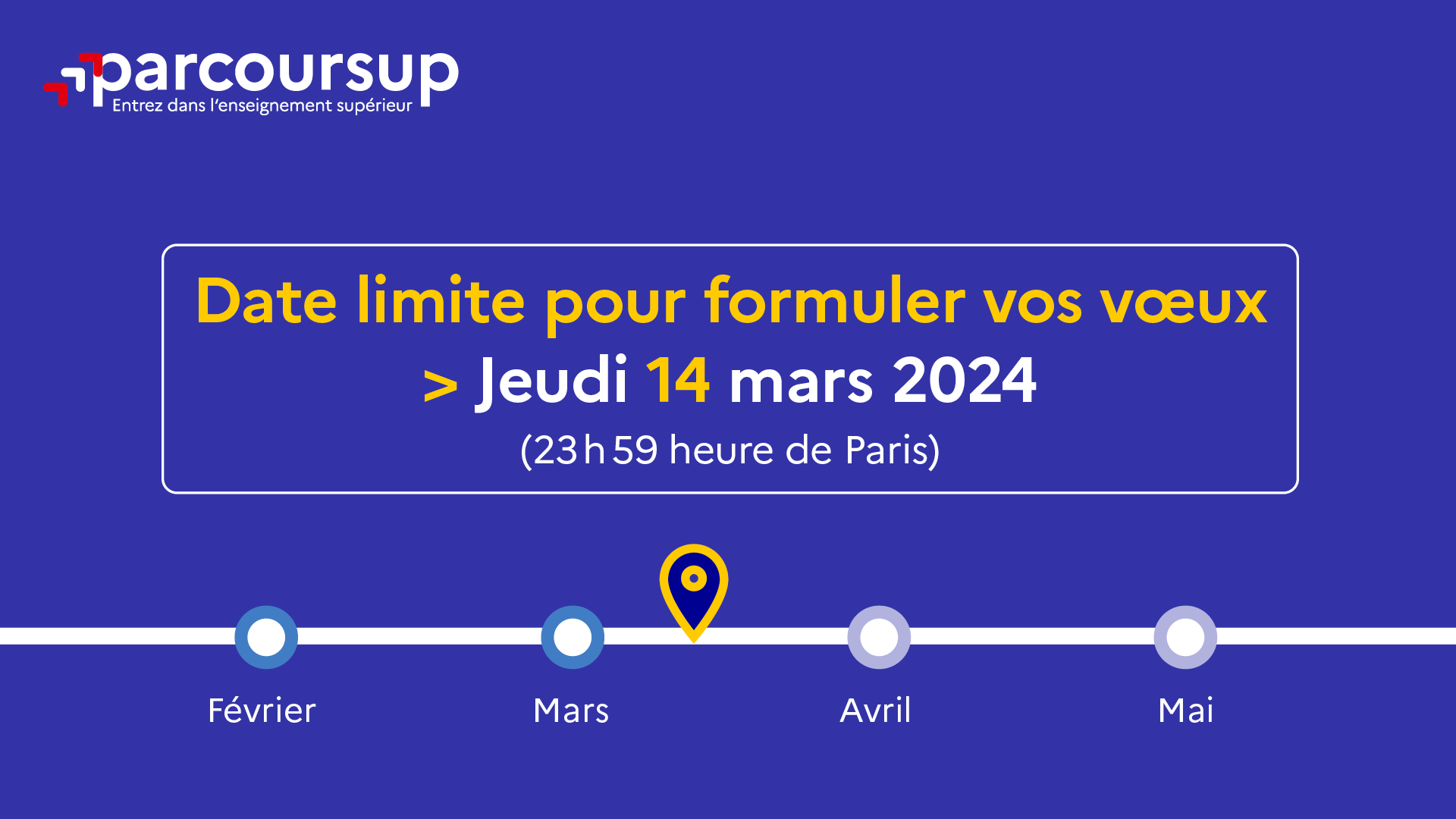 20/12/2023
32
Jusqu’au 3 avril 2024 inclus
Finaliser son dossier et confirmer vos vœux
Pour que les vœux saisis deviennent définitifs sur Parcoursup, les candidats doivent obligatoirement :
 Compléter leur dossier : 
Lettre de motivation par vœu uniquement lorsque la formation l’a demandée
rubrique « préférence et autres projets »
pièces complémentaires demandées par certaines formations
rubrique « activités et centres d’intérêt » (facultative)
 Confirmer chacun de leurs vœux
Un vœu non confirmé avant le 3 avril 2024 (23h59 - heure de Paris) 
ne sera pas examiné par la formation
33
Jusqu’au 3 avril 2024 inclus
La lettre de motivation
Une lettre de motivation demandée par la formation pour connaitre : 

La motivation du candidat, sa connaissance et sa compréhension de la formation demandée et son intérêt pour celle-ci. Il ne s’agit pas d’un exercice de rhétorique ou une dissertation mais d’illustrer avec vos propres mots en 1500 caractères ce qui vous conduit à candidater. Une aide à la rédaction est jointe dans votre dossier.  

La lettre de motivation  est personnelle. Renseignez-la, soignez l’orthographe et le style, évitez les copier-coller ou les emprunts de formules toutes faites...cela se voit et ne plaidera pas pour votre dossier.
A noter : pour les candidatures à des formations en soins infirmiers (IFSI), la motivation des candidats constitue un aspect très important  pour les responsables d’IFSI. Dans votre dossier, les IFSI ont indiqué ce qui est attendu et vous avez davantage d’espace pour expliciter votre compréhension de la formation, du métier et votre intérêt pour cette candidature
34
Jusqu’au 3 avril 2024 inclus
La rubrique « préférence et autres projets »
Rubrique obligatoire dans laquelle le candidat indique : 

ses préférences parmi les vœux formulés ou pour un domaine particulier. Ces informations seront très utiles aux commissions d’accès à l’enseignement supérieur (CAES) qui accompagnent les candidats n’ayant pas eu de proposition d’admission à partir du 4 juillet 2024. 

s’il souhaite candidater dans des formations hors Parcoursup ou s’il a des projets professionnels ou personnels, en dehors de la plateforme.
A noter : ces informations sont confidentielles et ne sont pas transmises aux formations. Elles permettent simplement de mieux suivre les candidats durant la procédure et de mieux analyser leurs motivations et besoins.
35
Jusqu’au 3 avril 2024 inclus
La rubrique « Activités et centre d’intérêts »
Rubrique facultative où le candidat : 
renseigne des informations qui ne sont pas liées à sa scolarité et que le candidat souhaite porter à la connaissance des formations (ex : activités extra-scolaires, stages / job, pratiques culturelles ou sportives…)
Un espace pour faire connaitre ses engagements : vie lycéenne, engagement associatif, service civique ou SNU, cordées de la réussite, etc…
Un atout pour se démarquer, parler davantage de soi et mettre en avant des qualités, des compétences ou des expériences qui ne transparaissent pas dans les bulletins scolaires
36
Jusqu’au 3 avril 2024 inclus
L’attestation de passation du questionnaire pour les vœux en licence de droit et sciences
Obligatoire pour les candidats qui formulent des vœux en licence de Droit ou dans les licences de Sciences :

Un questionnaire en ligne sur le site Terminales2022-2023.fr
Accessible (à partir du 17 janvier 2024) à partir des fiches de formations concernées ;
Pour avoir un aperçu des connaissances et des compétences à mobiliser dans la formation demandée ;
 Les résultats n'appartiennent qu’au seul candidat : pas de transmission aux universités.
Une attestation de passation à télécharger est à joindre à son dossier Parcoursup avant le 3 avril 2024 23h59 (heure de Paris).
37
Les éléments transmis aux formations du supérieur
Les éléments constitutifs de votre dossier :  bulletins scolaires et notes du baccalauréat
Année de première : bulletins scolaires, notes des épreuves anticipées de français et notes obtenues au titre du contrôle continu du baccalauréat (pour les lycéens généraux et technologiques)

Année de terminale : bulletins scolaires des 1er et 2e trimestres (ou 1er semestre), notes des épreuves terminales des deux enseignements de spécialité (pour les lycéens généraux et technologiques)

Sauf cas particulier, pas de saisie à réaliser : ces éléments sont remontés par votre  lycée automatiquement et vous pourrez les vérifier début avril. En cas d’erreurs, un signalement doit être fait au chef d’établissement
A noter : vous ne pouvez pas confirmer vos vœux tant que votre bulletin scolaire du 2ème trimestre (ou 1er semestre) n'est pas remonté dans votre dossier.
38
Les éléments transmis aux formations du supérieur
La fiche avenir renseignée par le lycée
Le 2ème conseil de classe examine les vœux de chaque lycéen avec bienveillance et confiance dans le potentiel de chacun. 

 Pour chaque lycéen, une fiche Avenir est renseignée par le lycée et versée au dossier de l’élève : 
les notes de l’élève : moyennes de terminale, appréciation des professeurs par discipline, positionnement de l’élève dans la classe/dans le groupe
les appréciations du professeur principal sur des compétences transversales
l’avis du chef d’établissement sur la capacité à réussir, pour chaque vœu

La fiche Avenir est consultable par le lycéen dans son dossier à partir du 30 mai 2024
39
Dispositif  de soutien à l’accès des bacheliers pro. en STS - STSA
Un dispositif au service des bacheliers professionnels pour améliorer leur accès en STS et STSA, filière dans lesquelles ils réussissent le mieux  

Pour les élèves concernés par ce dispositif et qui demandent une STS ou STSA, le conseil de classe se prononce sur la poursuite d’études en STS ou STSA demandée : l’avis positif qui peut être attribué doit tenir compte du profil de l’élève et des attendus de la formation d’accueil visée

Lorsque le conseil de classe donne un avis positif sur l’orientation du candidat, le chef d’établissement  l’indique dans la fiche Avenir.
40
Les éléments transmis aux formations du supérieur
Récapitulatif des éléments transmis à chaque formation
La  lettre de motivation  quand elle est demandée par la formation

les pièces complémentaires demandées par certaines formations

la rubrique « Activités et centres d’intérêt », si elle a été renseignée 

la fiche Avenir renseignée par le lycée
Les bulletins scolaires et notes du baccalauréat : 
Année de première : bulletins scolaires et les notes des épreuves anticipées de français et celles au titre du contrôle continu du baccalauréat (pour les lycéens généraux et technologiques)
Année de terminale : bulletins scolaires des 1er et 2e trimestres (ou 1er semestre)
Des informations sur votre parcours spécifique (sections européennes ou binationales et les options internationales) ou votre participation aux cordées de la réussite (seulement si vous le souhaitez)
41
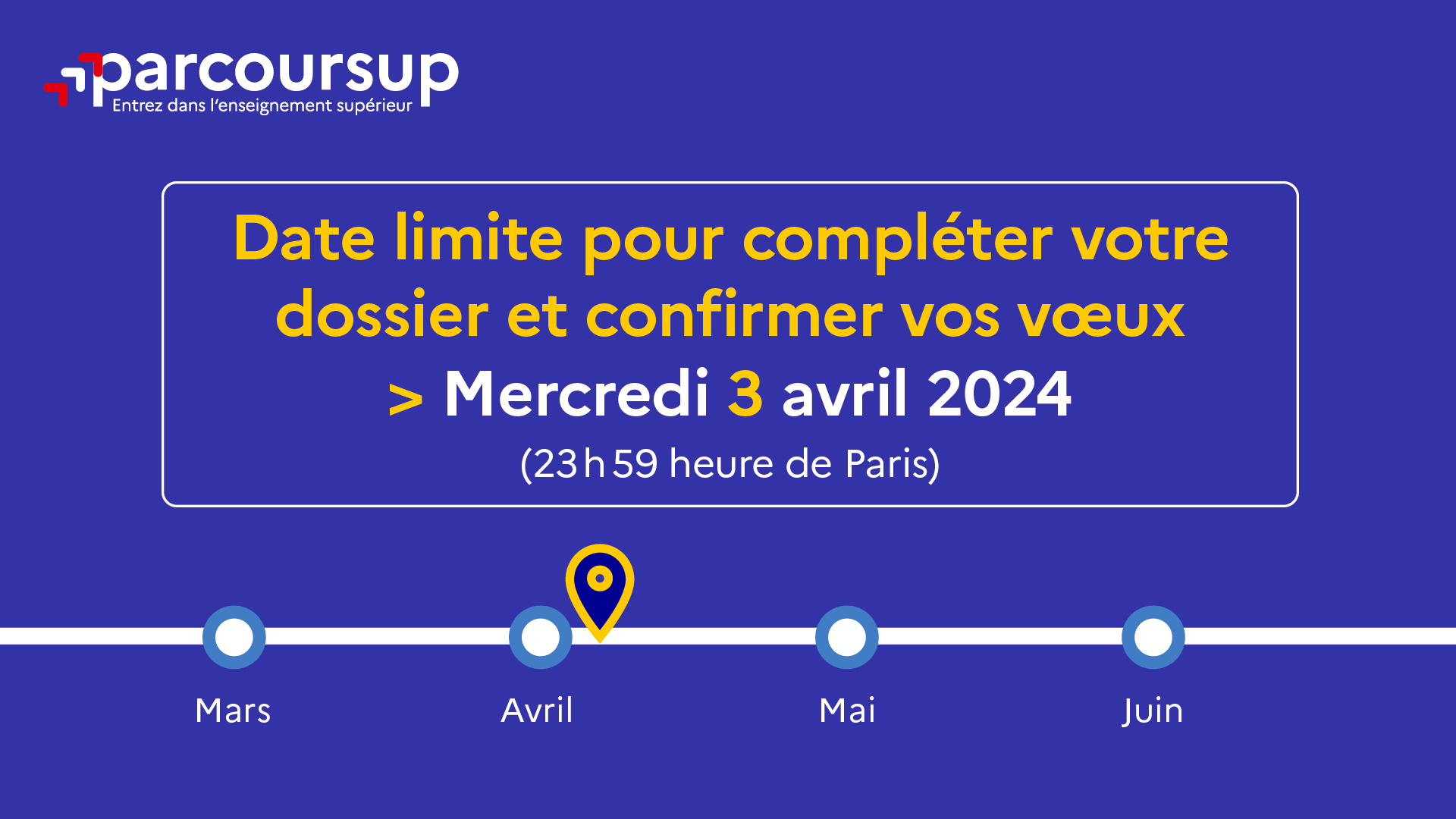 20/12/2023
42
L’analyse des candidatures par les formations
43
Ce sont les formations qui évaluent les candidatures
Rappel  : Parcoursup ne décide pas de votre affectation
Aucun algorithme de Parcoursup ne fait l’analyse de votre candidature
Ce sont les enseignants de la formation qui analysent votre candidature dans le cadre d’une commission d'examen des vœux (ou jury). Cette commission définit les modalités et les critères d'analyse des candidatures renseignés sur cette fiche. Parcoursup n’analyse aucune candidature. Avec Parcoursup, il n’y a pas de tirage au sort.
Aucun algorithme de Parcoursup ne décide de votre affectation
Apres analyse des candidatures, les formations transmettent un classement qui sert de base aux propositions d’admission formulées via Parcoursup aux candidats à partir du 30 mai 2024. 
Chaque candidat choisit en fonction des propositions d’admission qu’il reçoit, à partir du 30 mai 2024. Parcoursup garantit à chaque candidat la liberté de choix, la possibilité de garder des vœux pour lesquels il est en liste d'attente et d’avoir le dernier mot (dispositifs d’entrainement mis à disposition au printemps 2024).
44
Une politique volontariste d’égalité des chances mise en œuvre par Parcoursup
Un appui aux lycéens boursiers
> Une priorité accordée aux lycéens boursiers dans chaque formation, y compris les plus sélectives 
> Une aide financière de 500 € aux lycéens boursiers qui s’inscrivent dans une formation située en dehors de leur académie de résidence
Une prise en compte de la participation aux cordées de la réussite
> Les formations prenant en compte la participation aux cordées de la réussite le signalent sur la fiche de présentation de la formation (rubrique « comprendre les critères d’analyse des candidatures »)
> L’information sur la participation aux cordées de la réussite est remontée par les proviseurs
> Le lycéen décide s’il souhaite que cette information soit portée à la connaissance des formations
Des places priorisées pour les lycéens pro. et techno. dans les formations dans lesquelles ils réussissent le mieux
> Un nombre de places en BTS est priorisé pour les bacheliers professionnels
> Un nombre de places en BUT est priorisé pour les bacheliers technologiques
45
Étape 3 : consulter les réponses des formations et faire ses choix
46
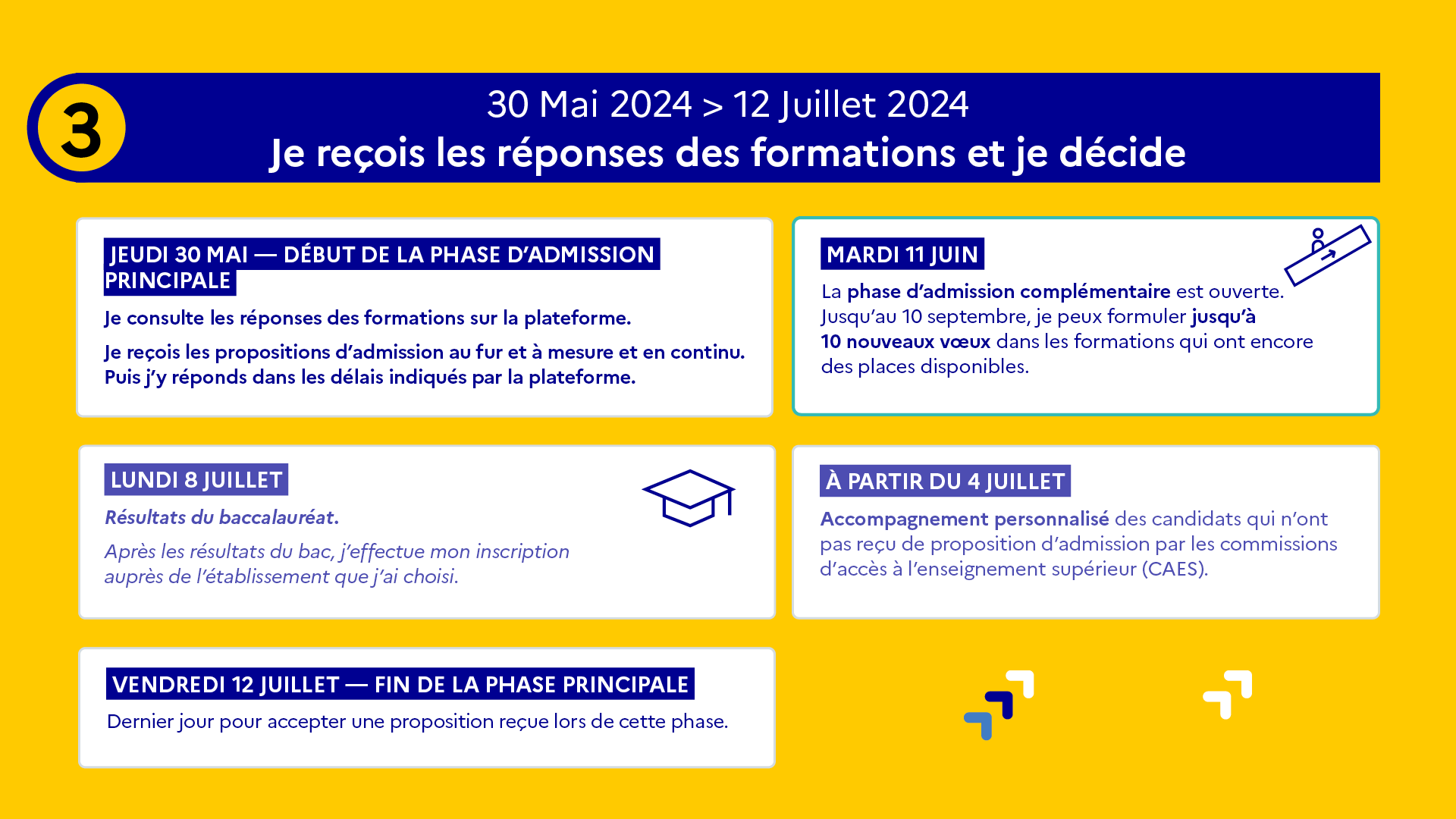 20/12/2023
47
La phase de choix
La phase d’admission principale : 30 mai au 12 juillet 2024
Avant le démarrage de la phase de la phase d’admission, repensez à vos vœux, à ceux qui vous intéressent vraiment car il faudra faire un choix.

Les candidats consultent les réponses des formations le 30 mai 2024

Ils reçoivent les propositions d’admission au fur et à mesure et en continu : chaque fois qu’un candidat fait un choix entre plusieurs propositions, il libère des places qui sont immédiatement proposées à d’autres candidats en liste d’attente. 

Les candidats doivent obligatoirement répondre à chaque proposition d’admission reçue avant la date limite indiquée dans leur dossier. En l’absence de réponse, la proposition est retirée.

Parcoursup permet aux candidats de changer d’avis au fur et à mesure des propositions reçues. Parcoursup permet de conserver les vœux en attente et les candidats peuvent suivre la situation qui évolue en fonction des places libérées. Des indicateurs seront disponibles pour chaque vœu
48
Les réponses des formations et les choix des candidats
Formation sélective (BTS, BUT, classe prépa, IFSI, écoles, …)
OUI (proposition d’admission)
OUI (proposition d’admission)
Le candidat accepte la proposition ou y renonce
ou
En attente d’une place
Le candidat maintient le vœu en attente ou y renonce
ou
Non
Formation non sélective (licences, PPPE, PASS)
OUI (proposition d’admission)
OUI (proposition d’admission)
Le candidat accepte la proposition ou y renonce
ou
Le candidat accepte la proposition ou y renonce
OUI-SI* (proposition d’admission)
ou
Le candidat maintient le vœu en attente ou y renonce
En attente d’une place
* Oui-si : le candidat est accepté à condition de suivre un parcours de réussite (remise à niveau, tutorat..)
49
49
20/12/2023
Des alertes dès qu’un candidat reçoit une proposition d’admission
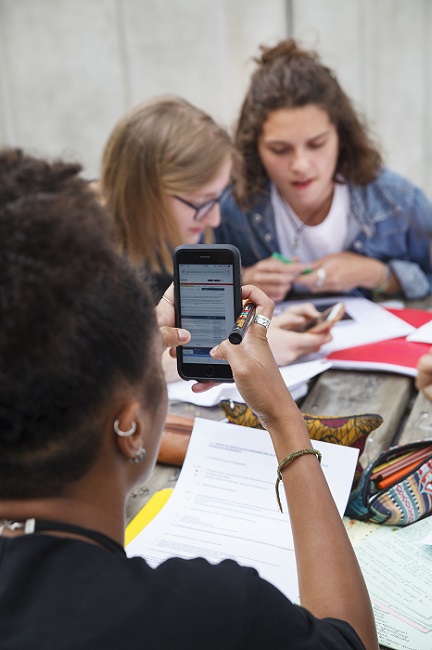 par SMS et par mail dans sa messagerie personnelle (rappel : une adresse mail valide et régulièrement consultée et un numéro de portable sont demandés au moment de l’inscription  Parcoursup)
par notification sur l’application Parcoursup (application téléchargeable à partir du 30 mai 2024)
dans la messagerie intégrée au dossier candidat sur Parcoursup
Info : du 16 au 23 juin 2024, pendant les épreuves écrites du bac, les délais de réponse aux propositions d’admission sont suspendus pour permettre aux lycéens de se concentrer sur les épreuves.
50
50
Comment répondre aux propositions d’admission ? (1/2)
Le lycéen reçoit une seule proposition d’admission et il a des vœux en attente :
Il accepte la proposition (ou y renonce). Il peut ensuite indiquer le(s) vœu(x) en attente qu’il souhaite conserver (cette possibilité existe jusqu’au moment de l’archivage des vœux en attente)
S’il accepte définitivement la proposition, cela signifie qu’il renonce à tous ses autres vœux.  Il consulte alors les modalités d’inscription administrative de la formation acceptée

 Le lycéen reçoit plusieurs propositions d’admission et il a des vœux en attente :
Il ne peut accepter qu’une seule proposition à la fois. En faisant un choix entre plusieurs propositions, il libère des places pour d’autres candidats en attente 
Il peut indiquer le(s) vœu(x) en attente qu’il souhaite conserver
S’il accepte définitivement une proposition, cela signifie qu’il renonce aux autres vœux. Il consulte alors les modalités d’inscription administrative de la formation acceptée
51
Comment répondre aux propositions d’admission ? (2/2)
Le lycéen ne reçoit que des réponses « en attente »
des indicateurs s’affichent dans son dossier pour chaque vœu en attente et l’aident à suivre sa situation qui évolue jusqu’au 12 juillet 2024 en fonction des places libérées par d’autres candidats    
Le lycéen ne reçoit que des réponses négatives (dans le cas où il n’a formulé que des vœux pour des formations sélectives)
dès le 30 mai 2024, il peut demander un conseil ou un accompagnement individuel ou collectif dans son lycée ou dans un CIO pour envisager d’autres choix de formation et préparer la phase complémentaire à partir du 11 juin 2024.
A savoir : la phase complémentaire permet de formuler jusqu’à 10 nouveaux vœux dans des formations qui ont des places vacantes
52
Des solutions pour les candidats qui n’ont pas reçu de proposition d’admission
> Dès le 30 mai 2024 : les lycéens qui n'ont fait que des demandes en formations sélectives et qui n’ont reçu que des réponses négatives peuvent demander un accompagnement individuel ou collectif au lycée ou dans un CIO pour définir un nouveau projet d’orientation et préparer la phase complémentaire

> Du 11 juin au 12 septembre 2024 : pendant la phase complémentaire, les lycéens peuvent formuler jusqu’à 10 nouveaux vœux et répondre aux propositions dans des formations disposant de places disponibles

> A partir du 4 juillet 2024 : les candidats n’ayant pas eu de proposition peuvent solliciter depuis leur dossier l’accompagnement de la Commission d’Accès à l’Enseignement Supérieur (CAES) de leur académie : elle étudie leur dossier et les aide à trouver une formation au plus près de leur projet en fonction des places disponibles
53
Après le 8 juillet 2024
L’inscription administrative dans la formation choisie
Après avoir accepté définitivement la proposition d’admission de son choix et après avoir eu ses résultats au baccalauréat, le lycéen procède à son inscription administrative. 

L’inscription administrative se fait directement auprès de l’établissement choisi et pas sur Parcoursup.

Les modalités d’inscription sont propres à chaque établissement : 
Consulter les modalités d’inscription indiquées dans le dossier candidat sur Parcoursup. 
Respecter la date limite indiquée. 
Si le futur étudiant s’inscrit dans une formation en dehors de Parcoursup, il doit obligatoirement  remettre une attestation de désinscription ou de non inscription sur Parcoursup qu’il télécharge via la plateforme.
54
5 conseils pour aborder sereinement la procédure
Prenez connaissance du calendrier 2024, des modalités de fonctionnement de la plateforme et des vidéos tutos pour vous familiariser avec la procédure
N’attendez pas la dernière minute pour préparer votre projet d’orientation : explorez le moteur de recherche des formations, consultez les fiches des formations qui vous intéressent 
Ne restez pas seul avec vos questions : échangez au sein de votre lycée et profiter des opportunités de rencontres avec les enseignants et étudiants du supérieur : salons d’orientation, Live Parcoursup, journées portes ouvertes
Faites les vœux pour  les formations qui vous intéressent, ne vous autocensurez pas, pensez à diversifier vos vœux et évitez de ne formuler qu’un seul vœu
Anticipez le déroulement de la phase d’admission, en vous aidant des conseils des enseignants du supérieur et des chiffres clés renseignés dans les fiches des formations
55
Des services pour vous informer et répondre à vos questions tout au long de la procédure
Le numéro vert (à partir du 17 janvier 2024) : 0 800 400 070 (Numéros spécifiques pour l’Outre-mer indiqués sur Parcoursup.fr)

La messagerie contact depuis le dossier candidat

Les réseaux sociaux pour suivre l’actualité de Parcoursup et recevoir des conseils (Parcoursup_info sur Twitter/X et Parcoursupinfo sur Instagram et Facebook)
56